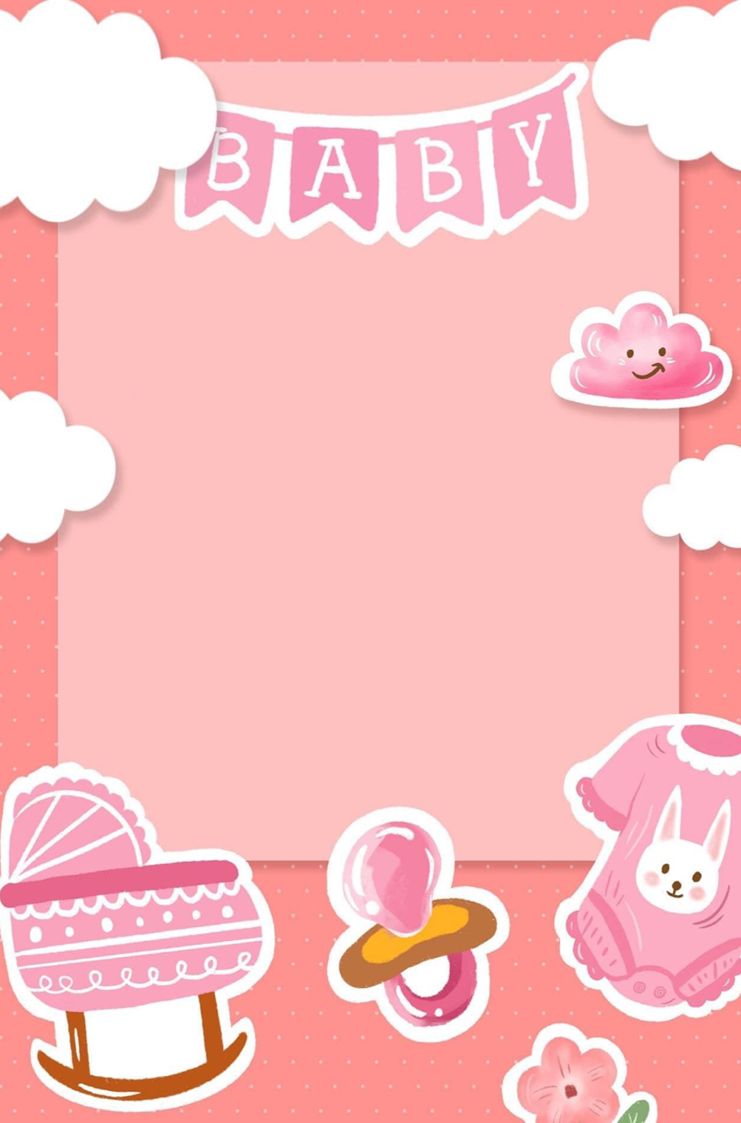 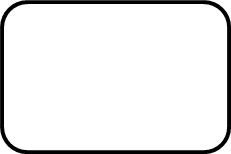 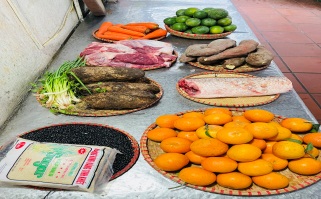 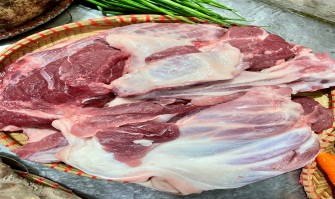 Thực đơn ngày 10- 4-2024
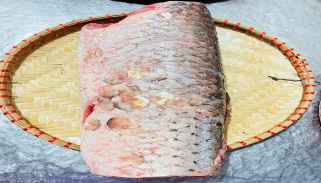 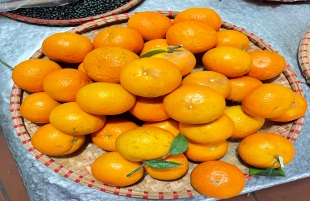 Bữa đệm sáng
- Nước cam
MN Ánh Dương Xanh
Bữa trưa
     - Cá trắm, thịt lợn sốt cà chua
     - Canh củ nấu xương
     - Quýt ngọt
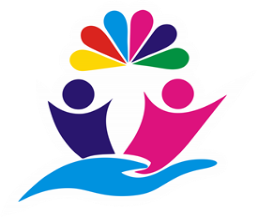 Bữa phụ chiều
Chè khoai lang đỗ đen, sắn dây
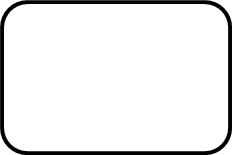 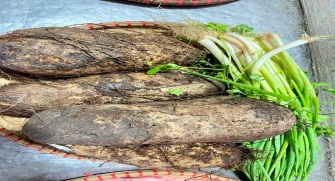 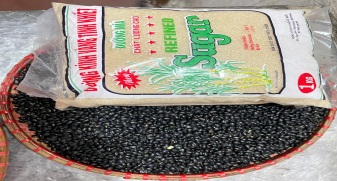 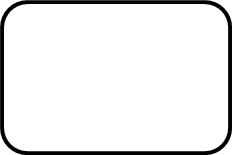 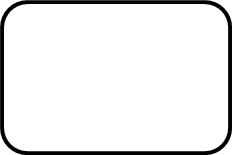 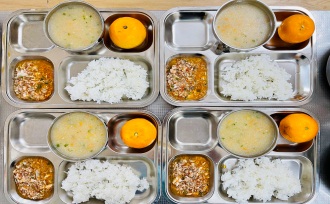 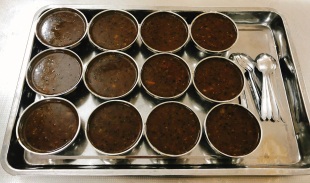